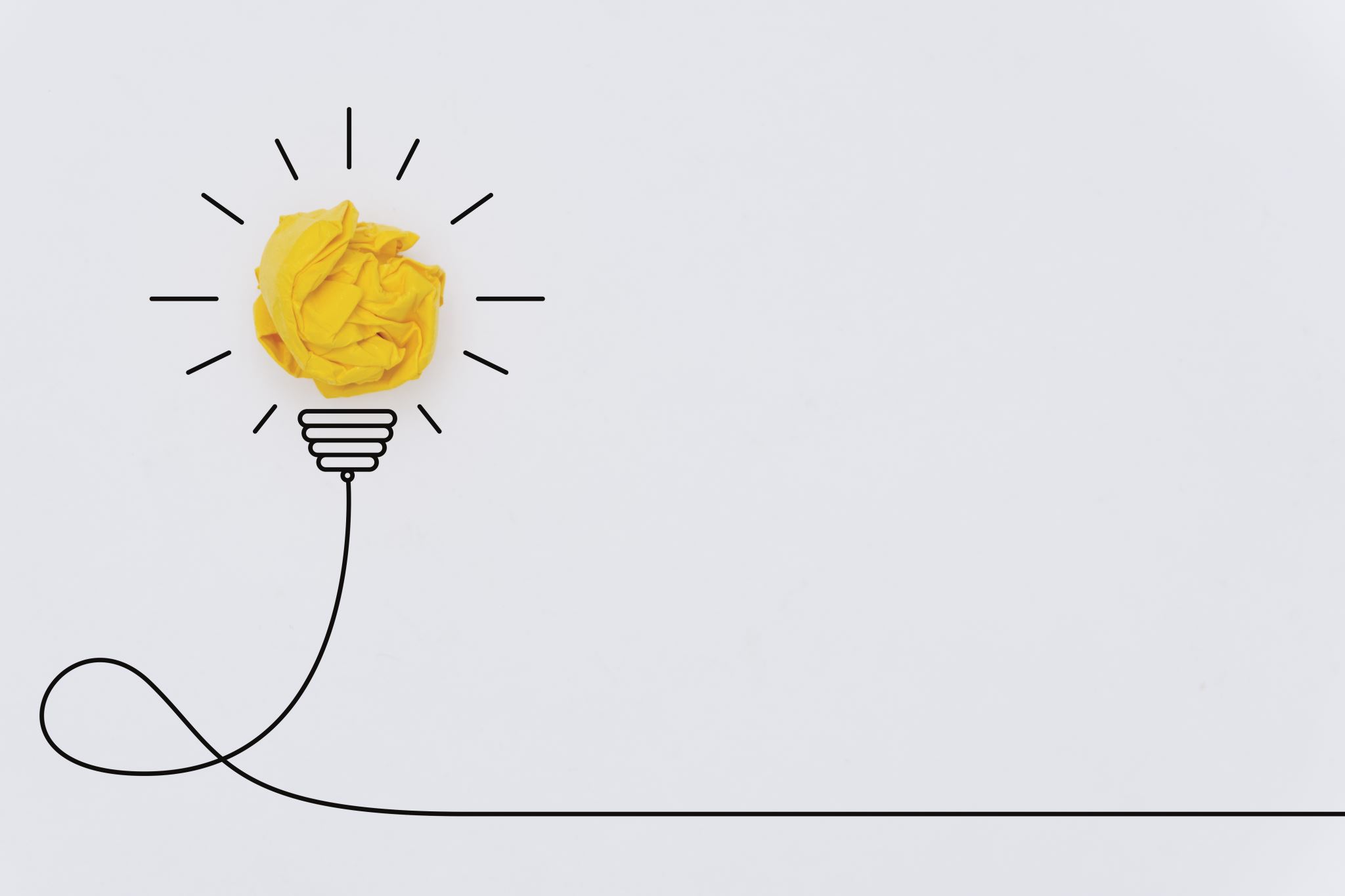 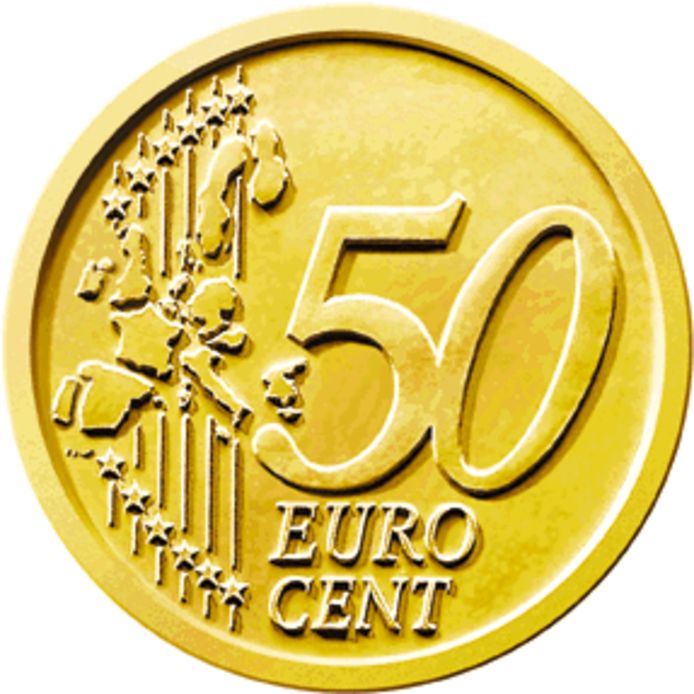 Penny-Vergadering
Dinsdag 12 september 2023
Woensdag 13 september 2023
agenda
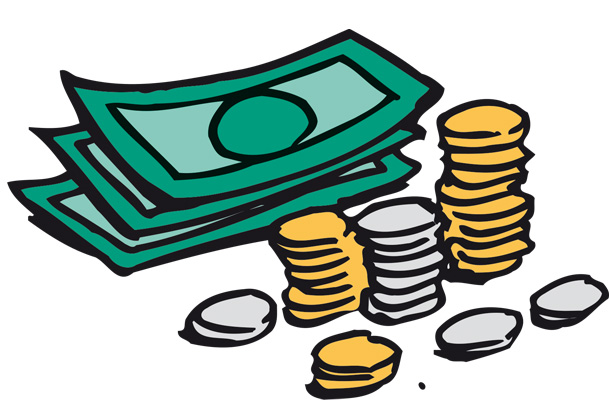 Mededelingen
Voorstelrondje
Algemene begroting
Voorbeeld van begroting
Realisaties
Belangrijke tips
Waar zie je tegenop?
Verwachtingen van jullie/mij
Tips voor elkaar
WVTTK
Vragen?
Mededelingen
Voorstelrondje
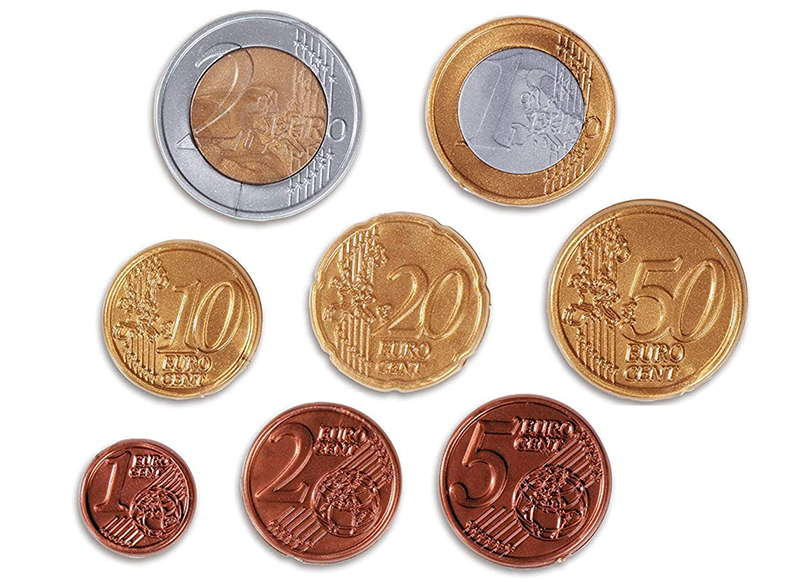 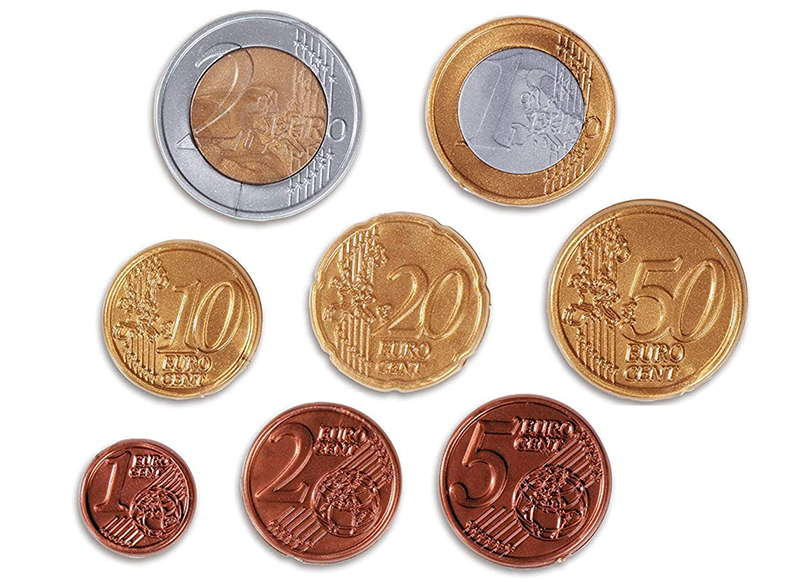 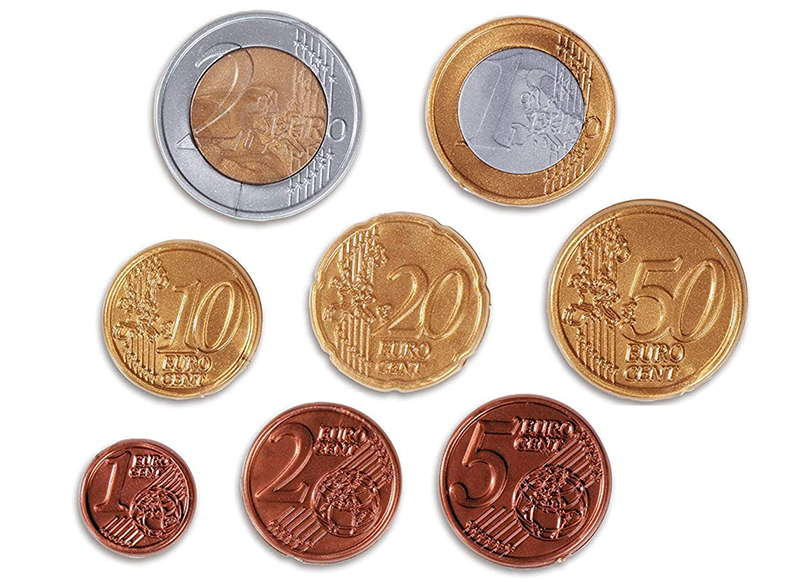 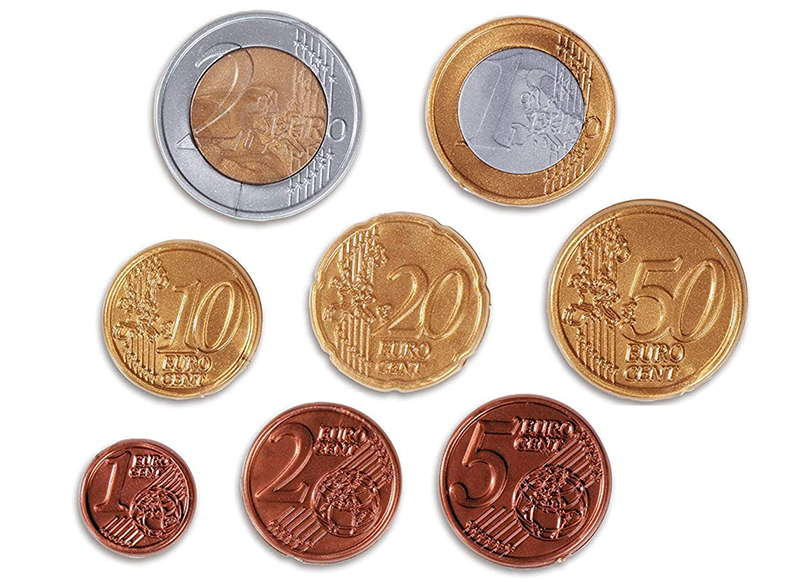 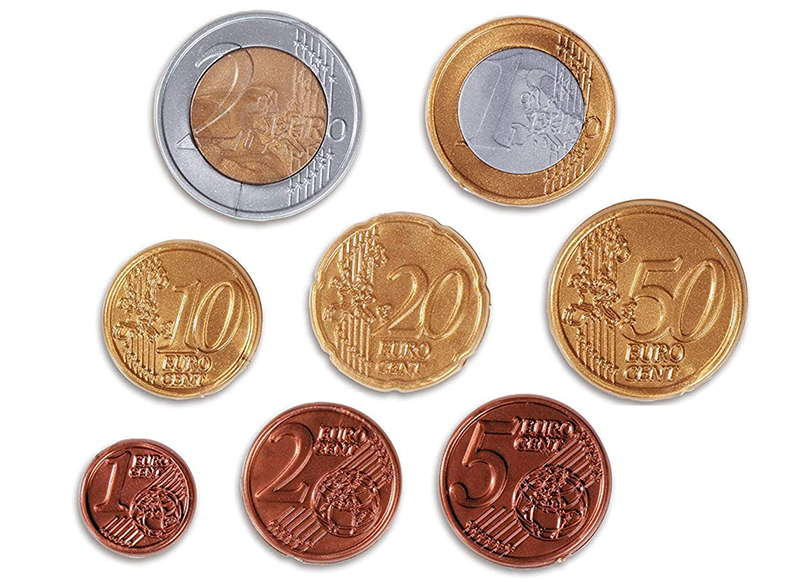 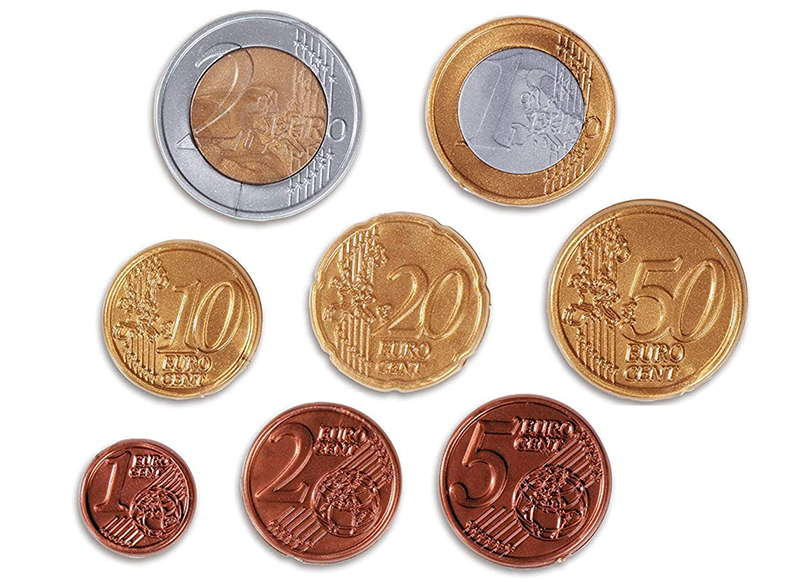 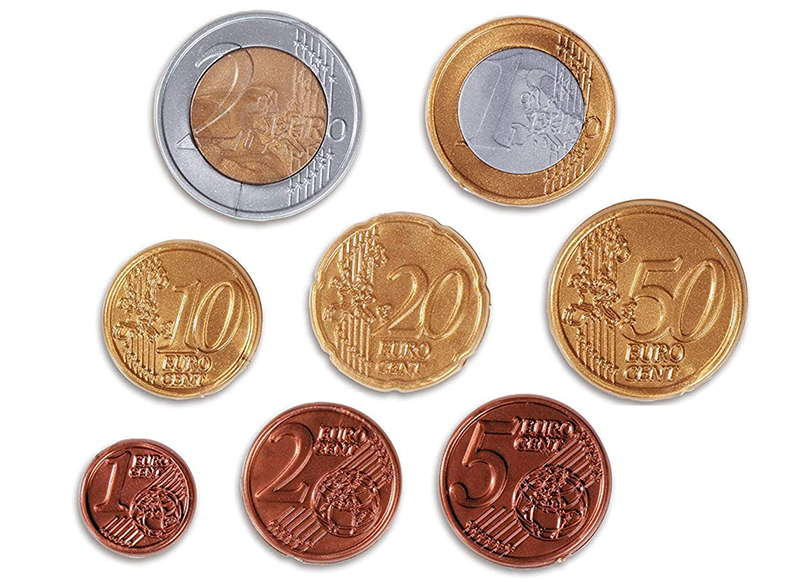 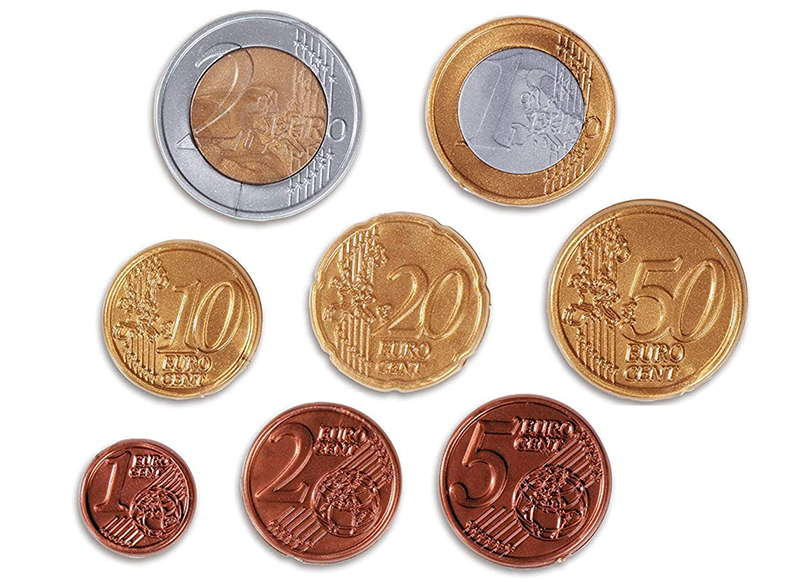 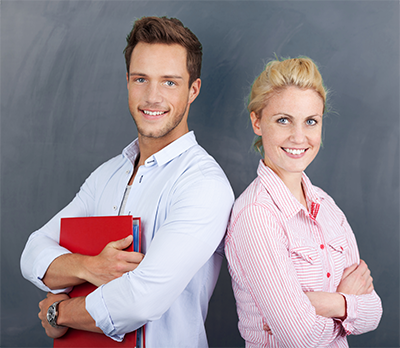 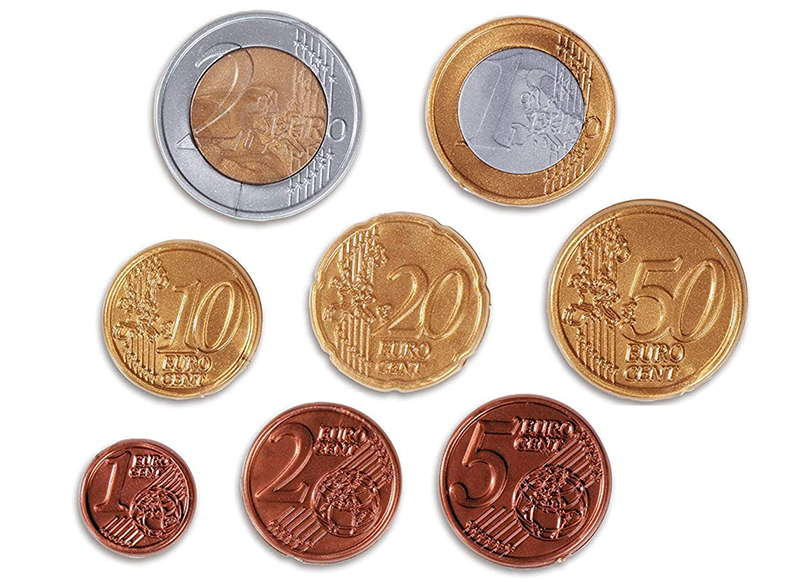 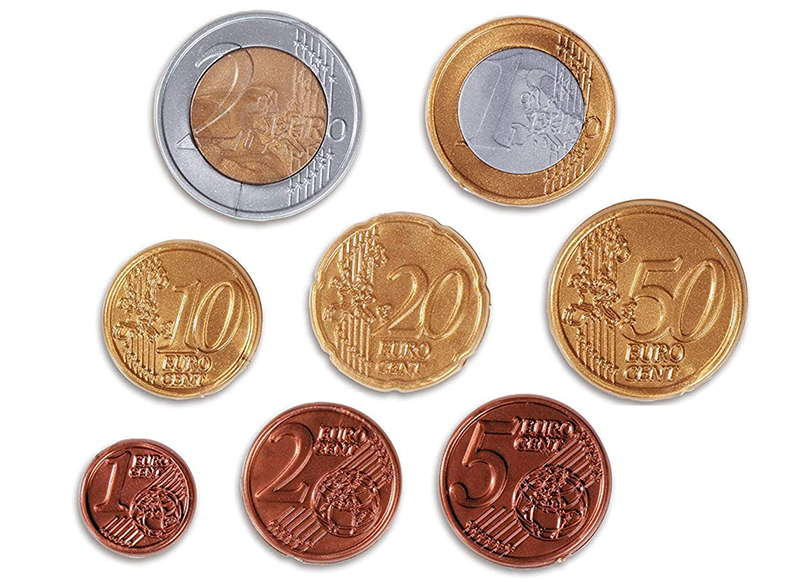 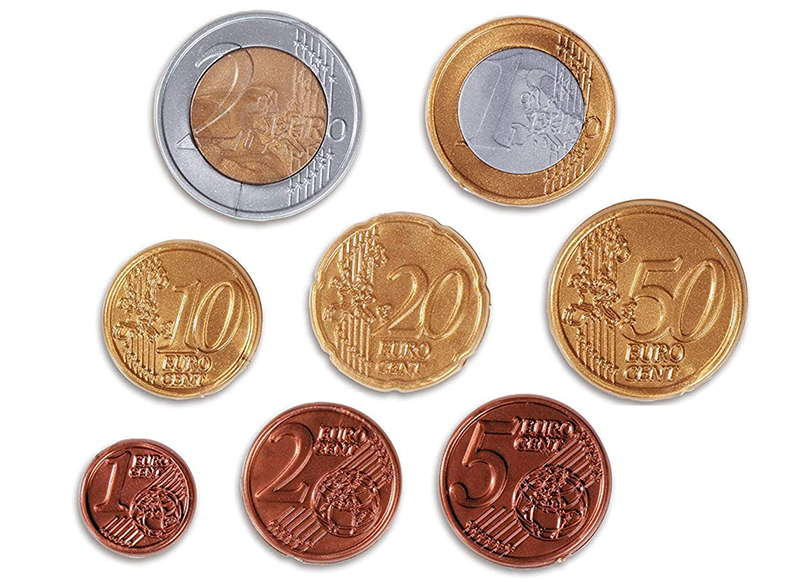 Algemene begroting
Excel
Subsidies College Sociale Wetenschappen (CSW)
Voorbeeld begroting
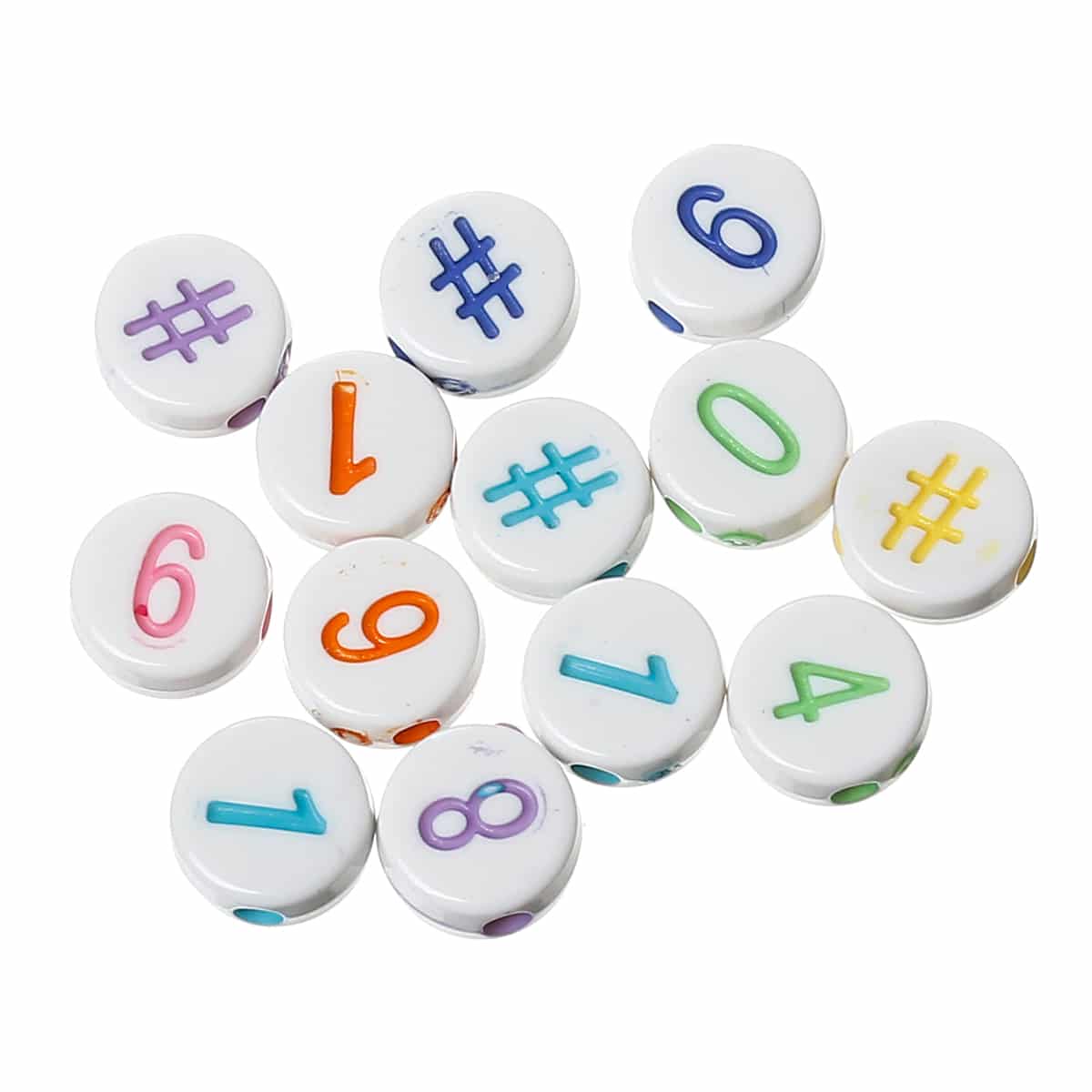 Website: svsarphati.nl 
Pagina: ‘voor leden’
Pagina: ‘commissieleden’
Pagina: ‘penningmeester’
Pagina: ‘format begroting’
Format begroting (reizen of niet)
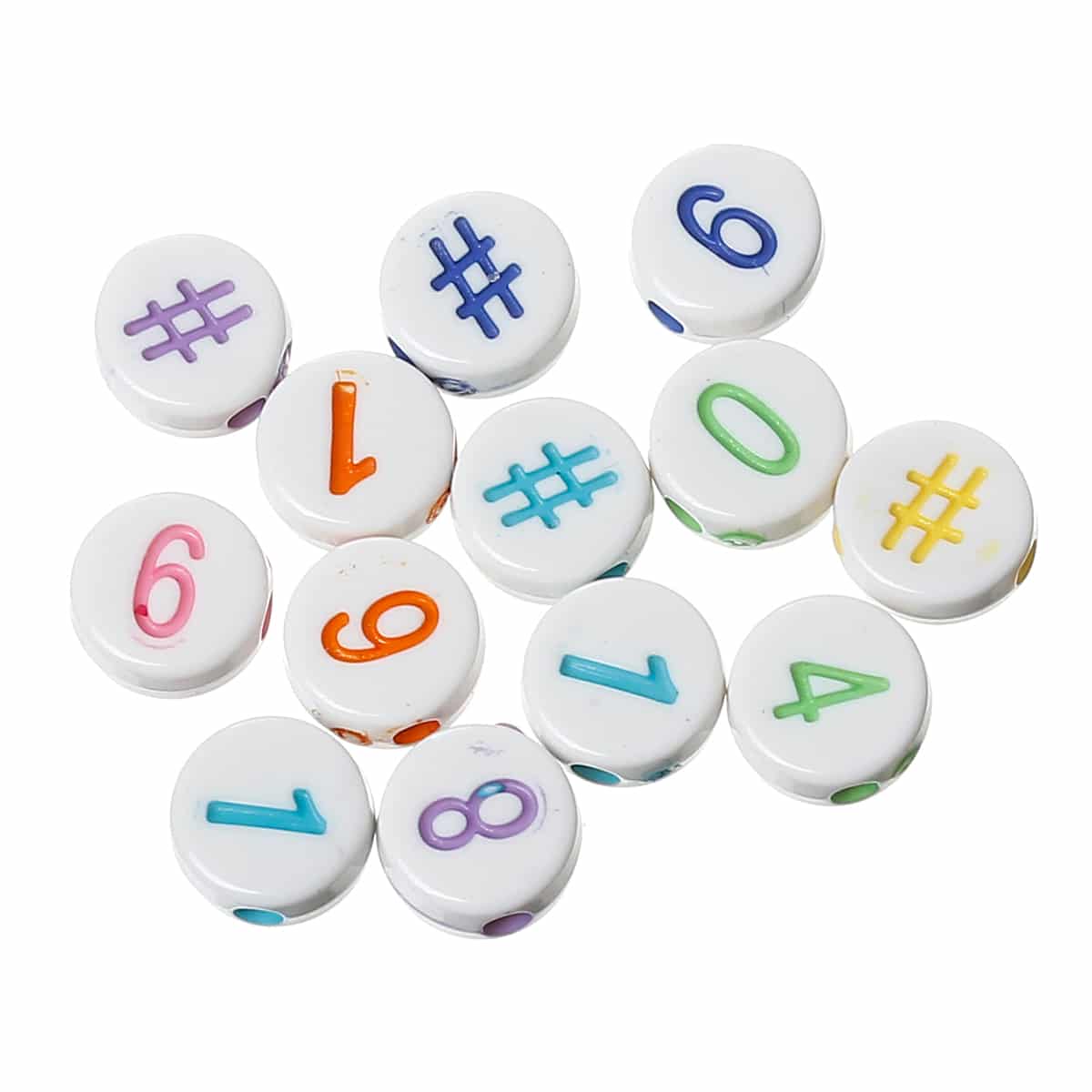 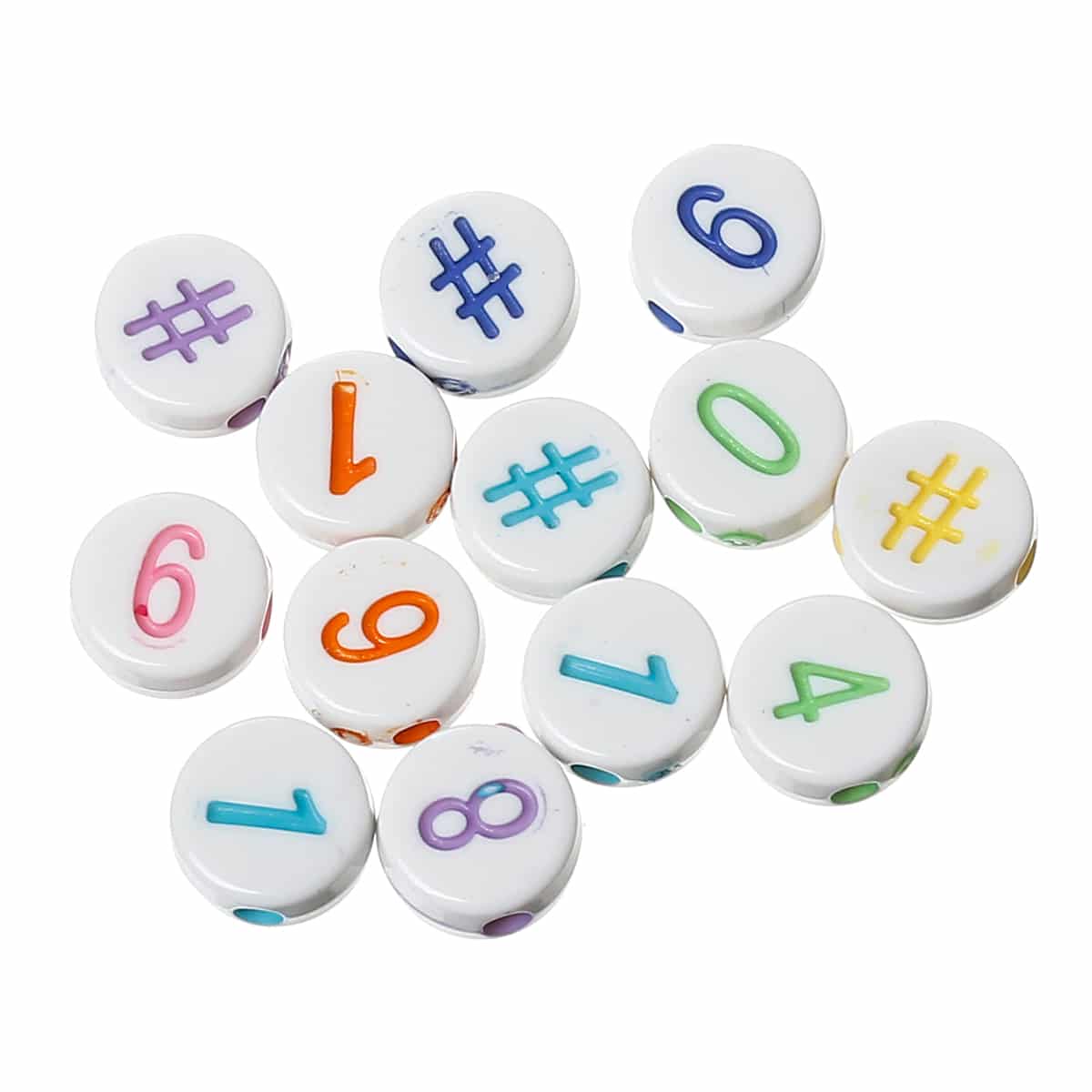 Realisaties
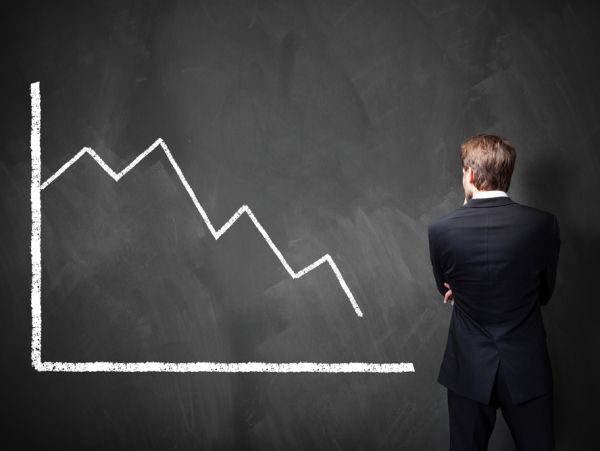 Zo snel mogelijk maken na de activiteit
Te groot verlies gemaakt? Maak zo snel mogelijk een afspraak met mij op de kamer (ik heb elke maandag kamerdag, maar kan ook andere dag!)
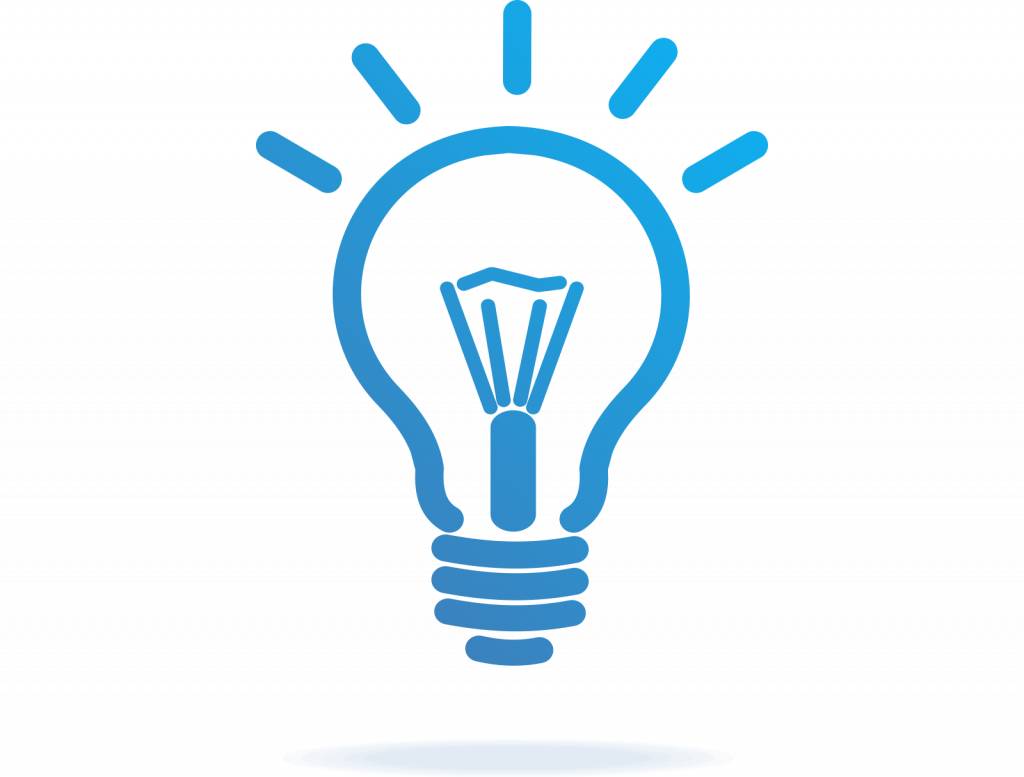 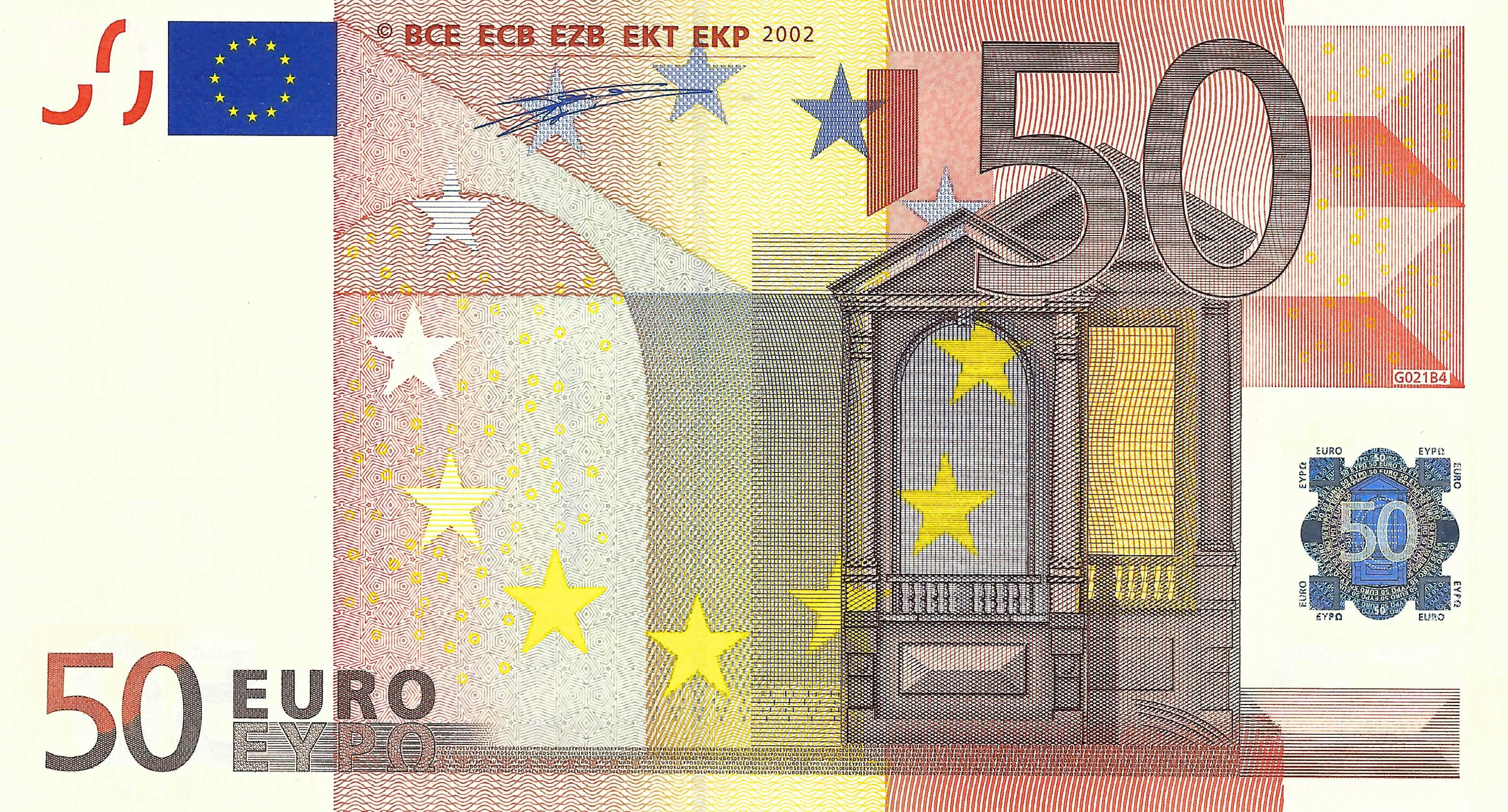 Belangrijke tips
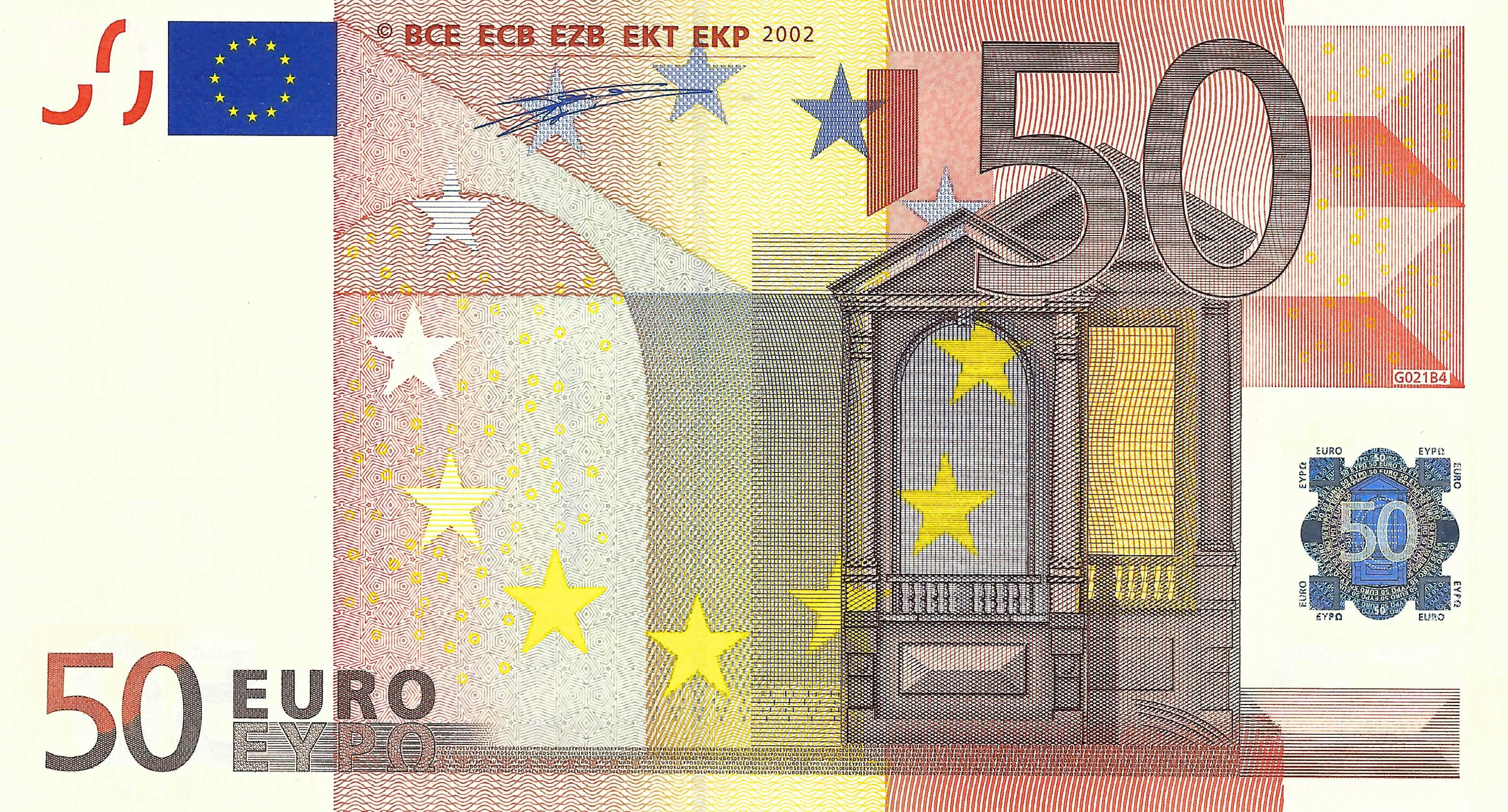 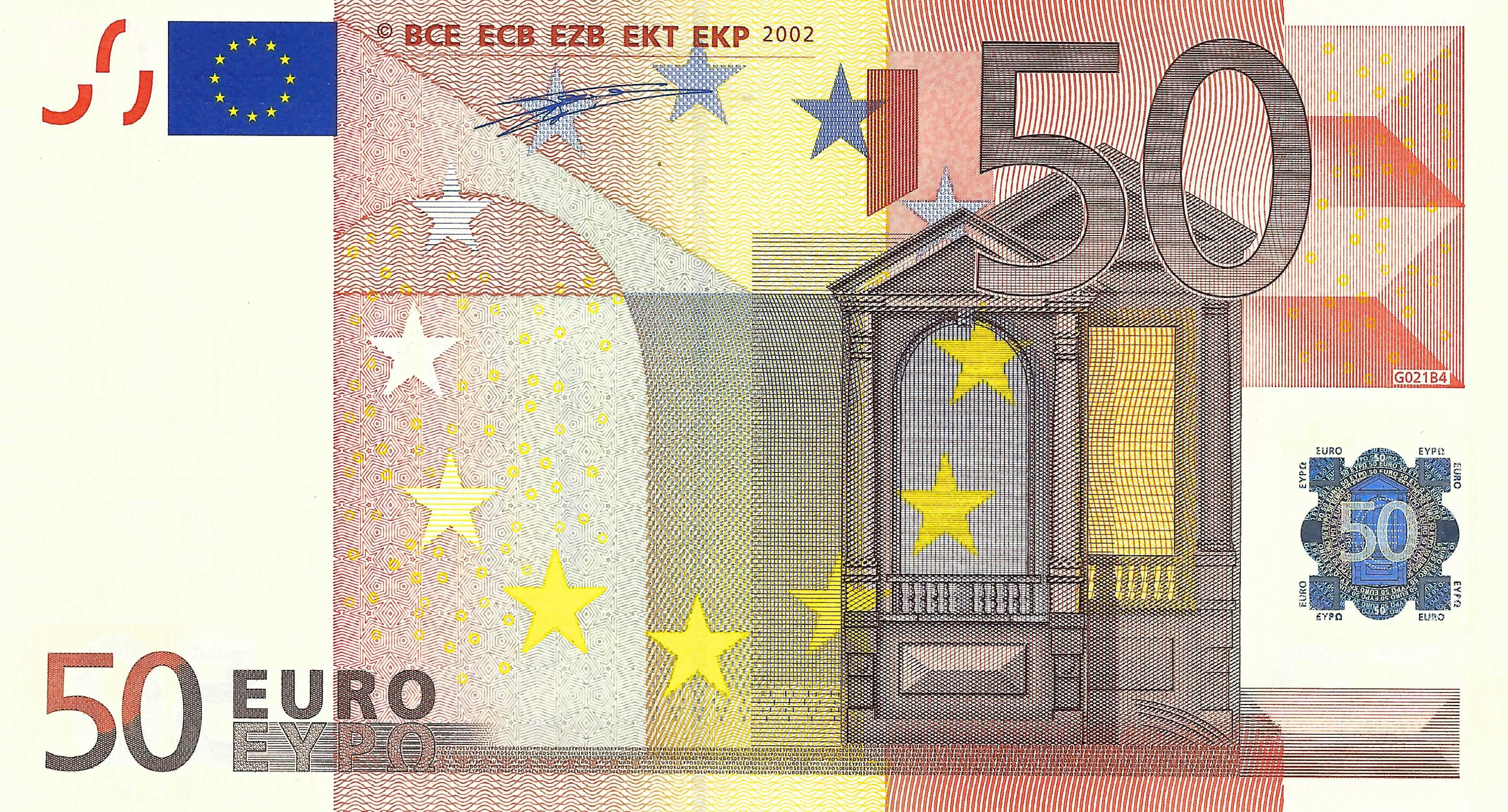 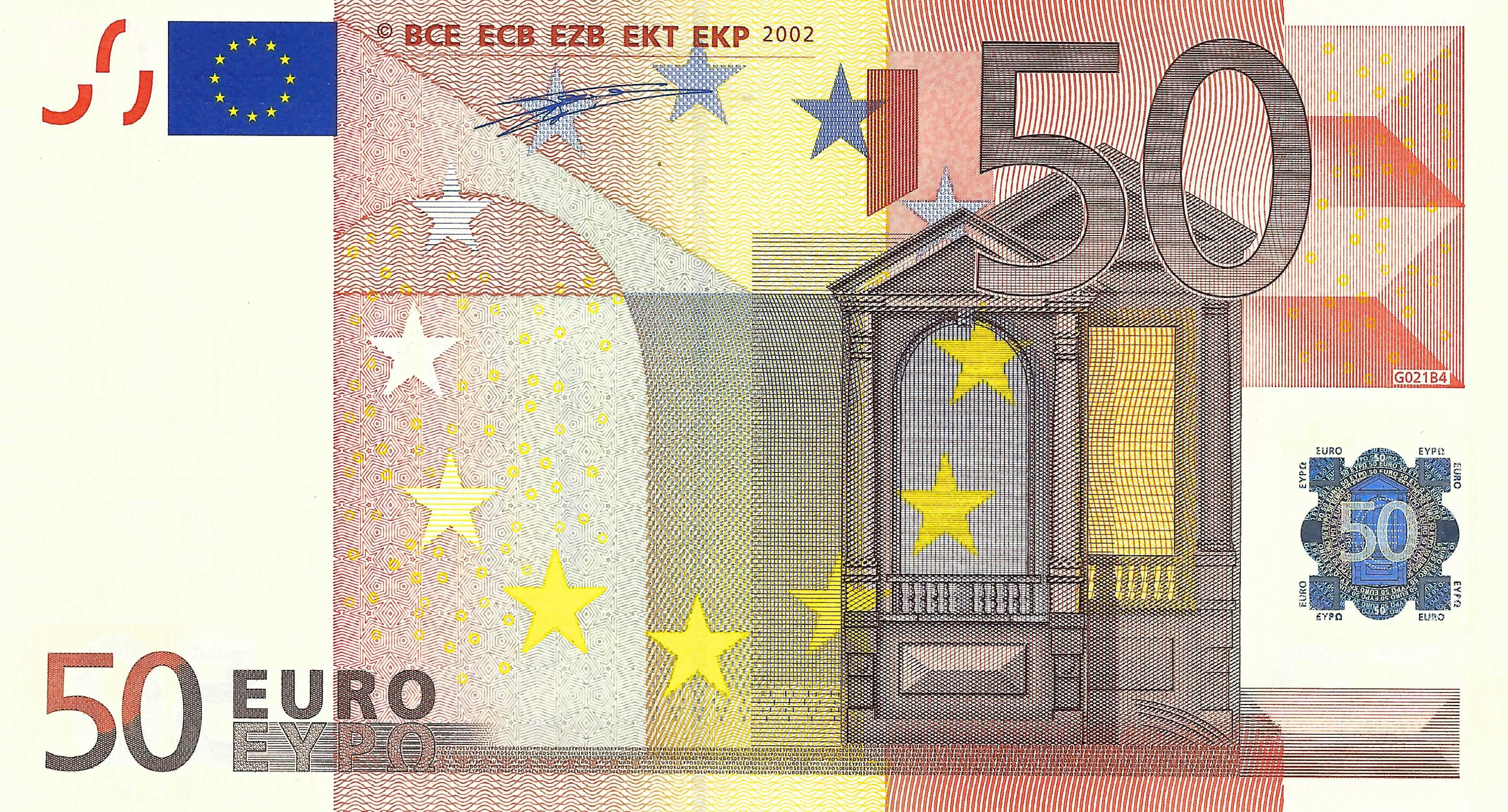 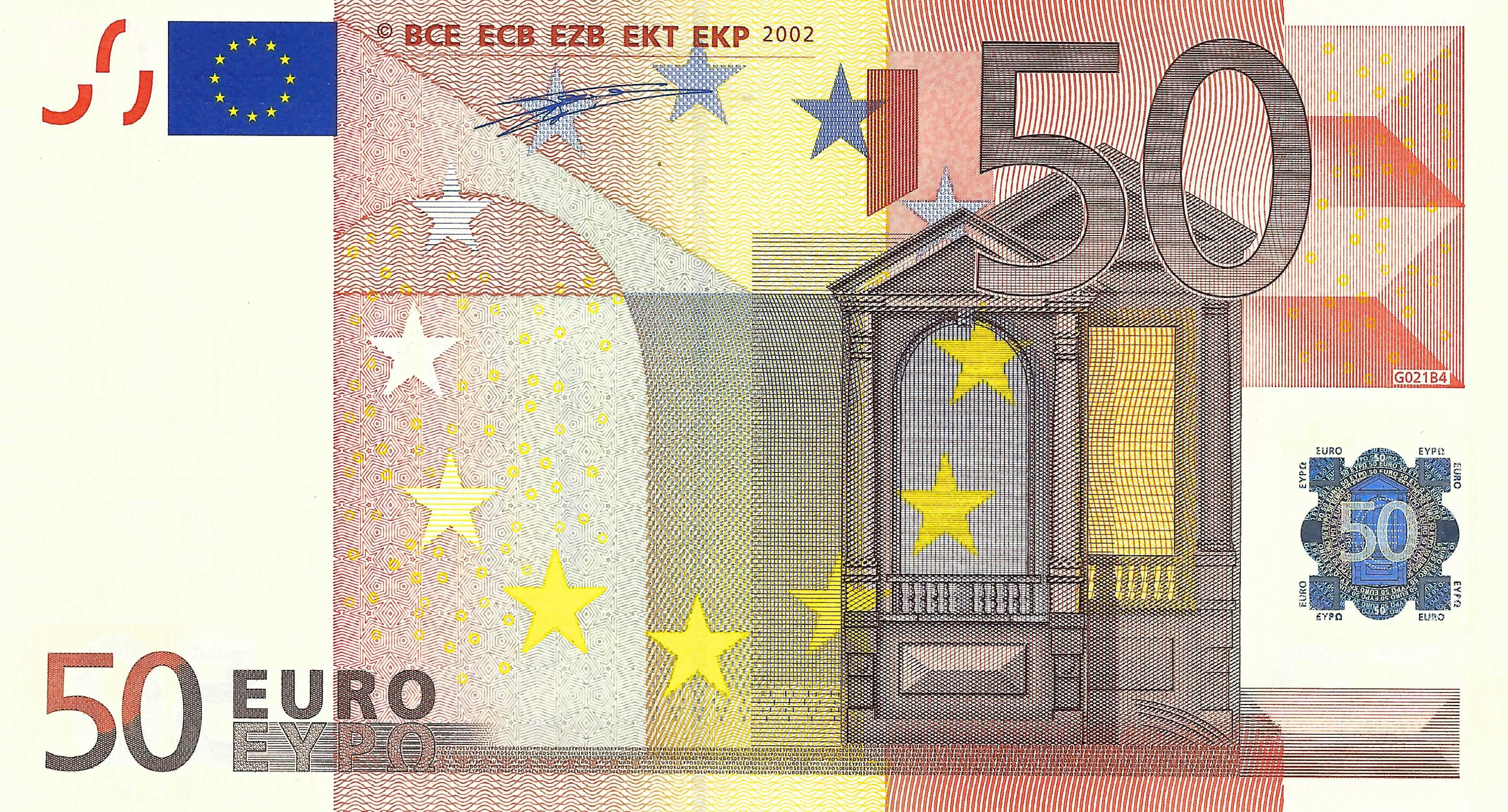 Let op de BTW!
Bewaar altijd alle bonnen!
Houdt CSW-uitgaven duidelijk apart!
Overleg en vraag veel!
Probeer altijd een factuur te vragen, betalen op locatie achteraf liever niet
Alles komt goed!
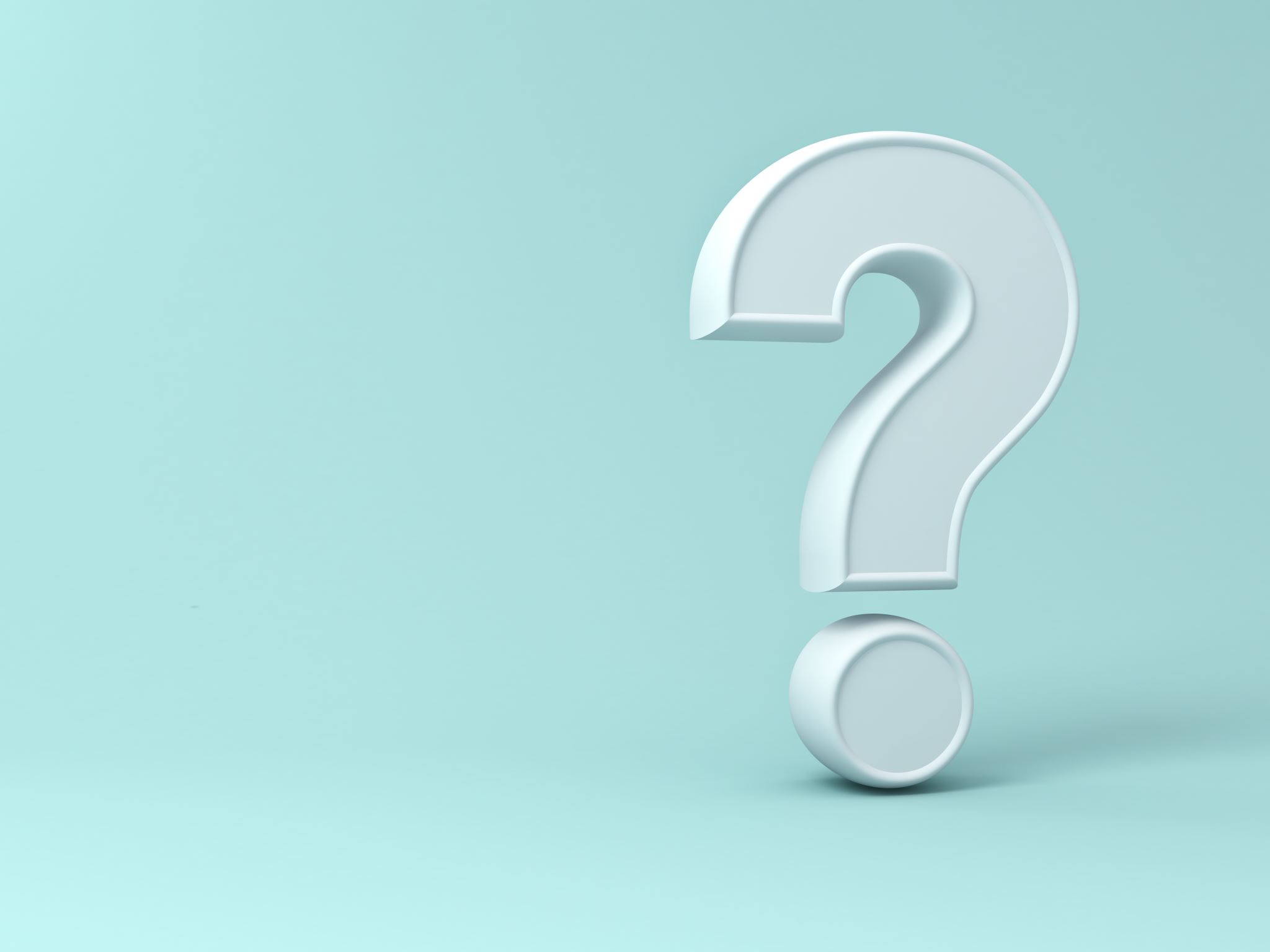 Waar zie je tegenop?
Verwachtingen vanuit mij
Verwachtingen vanuit jullie
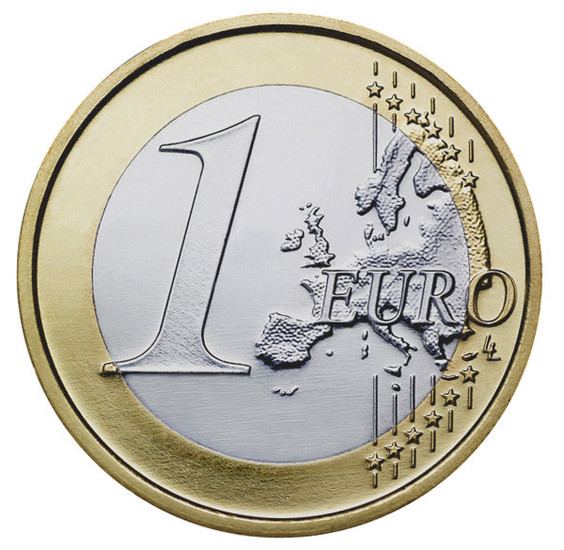 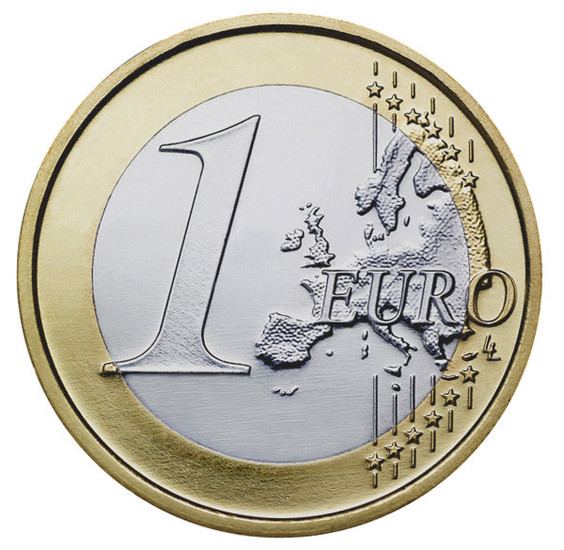 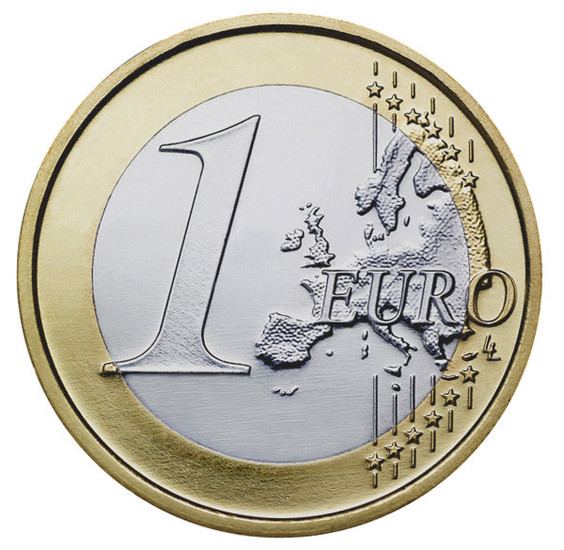 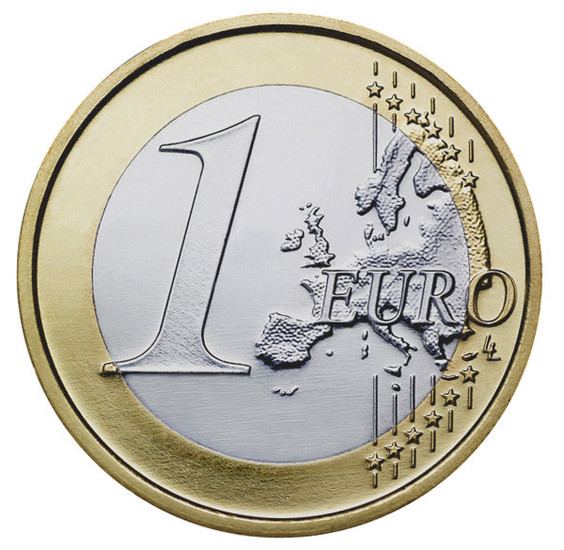 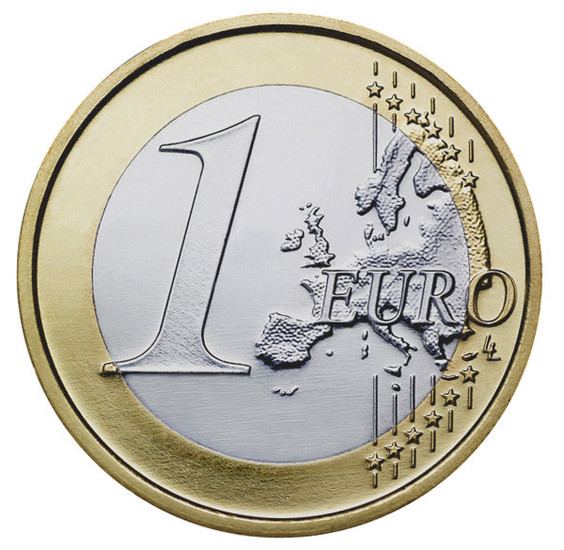 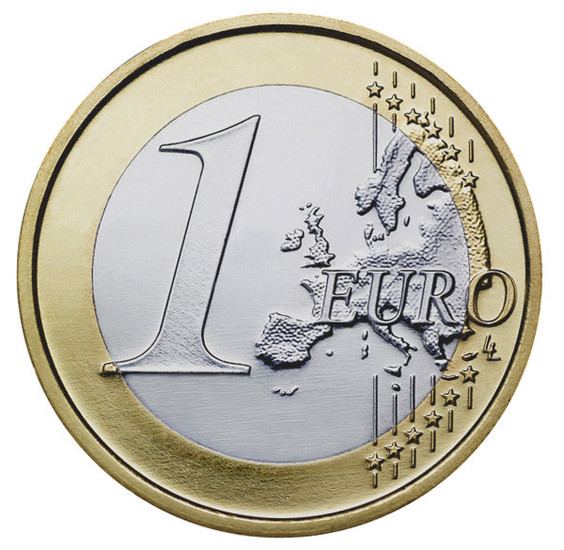 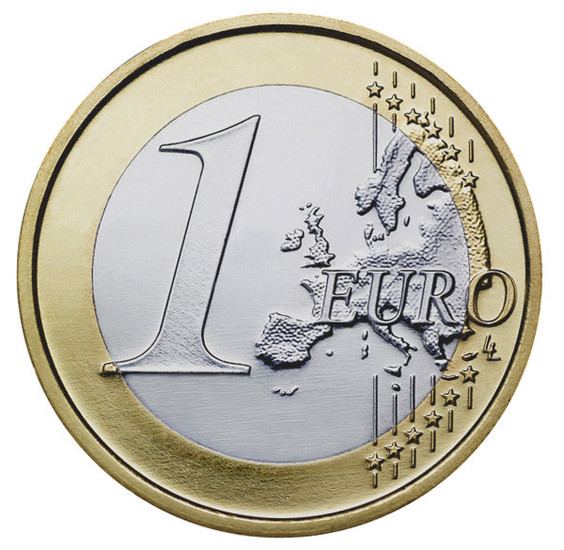 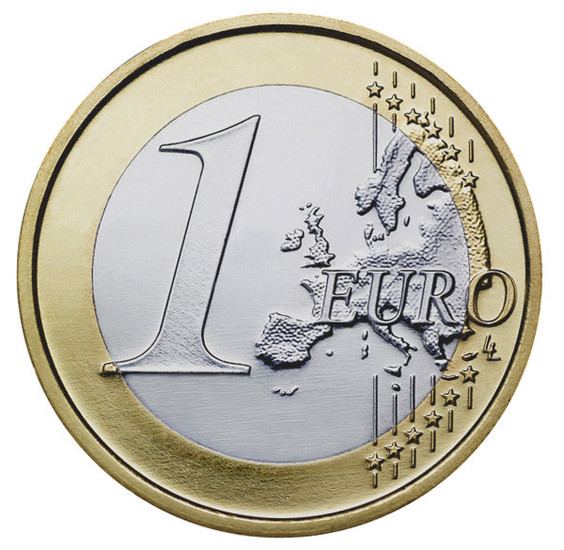 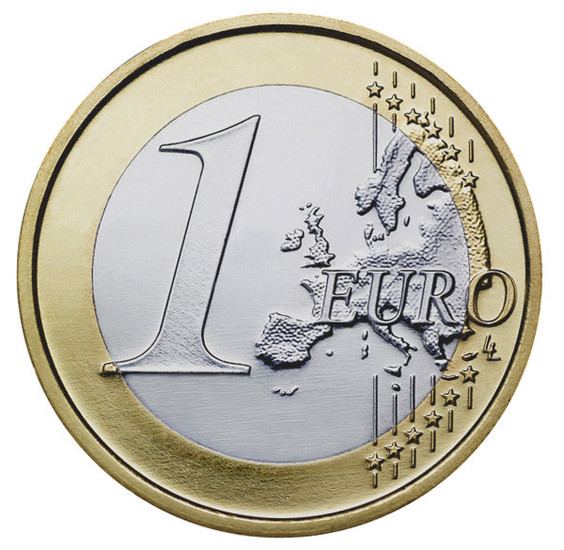 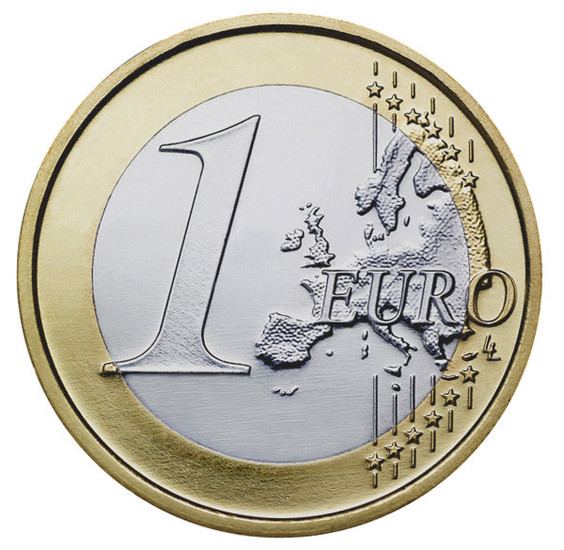 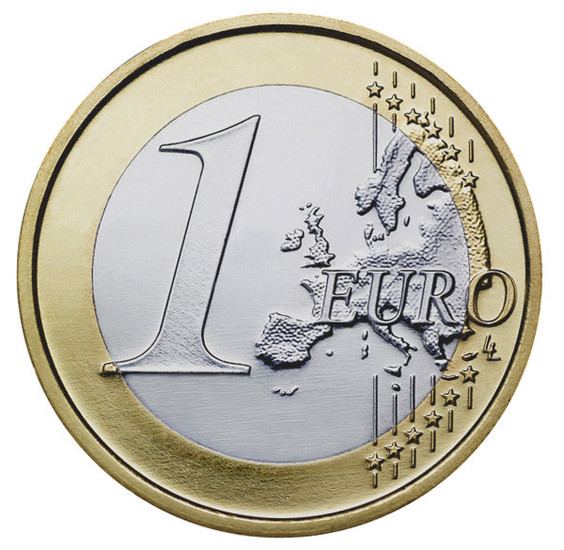 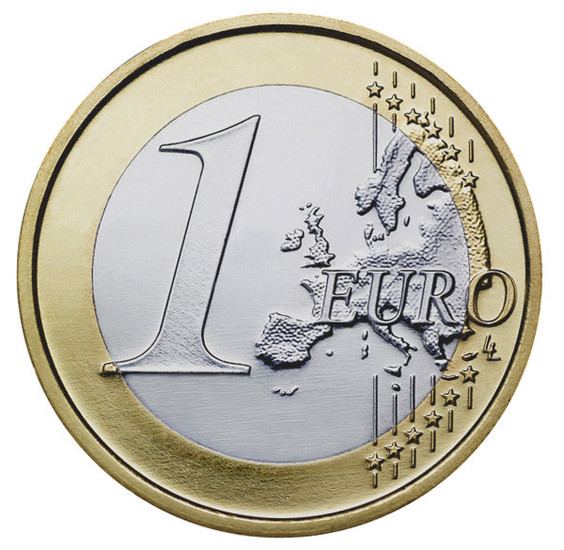 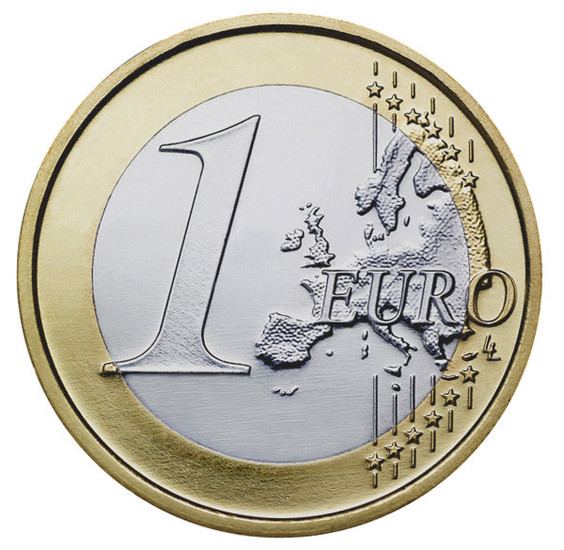 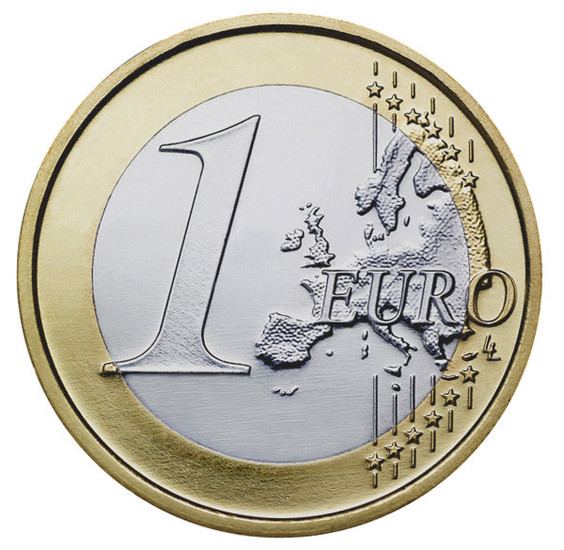 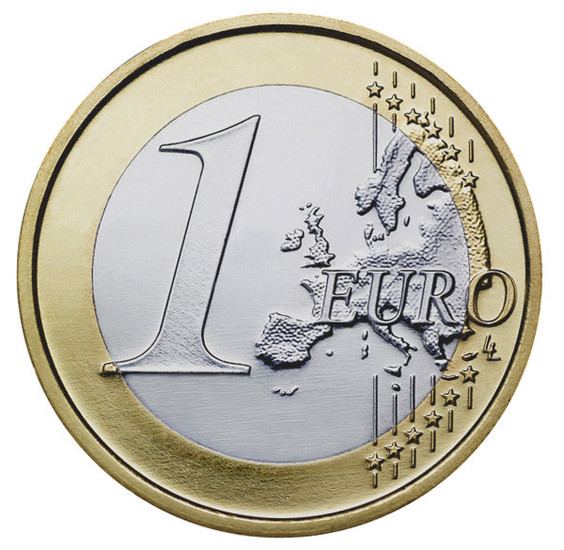 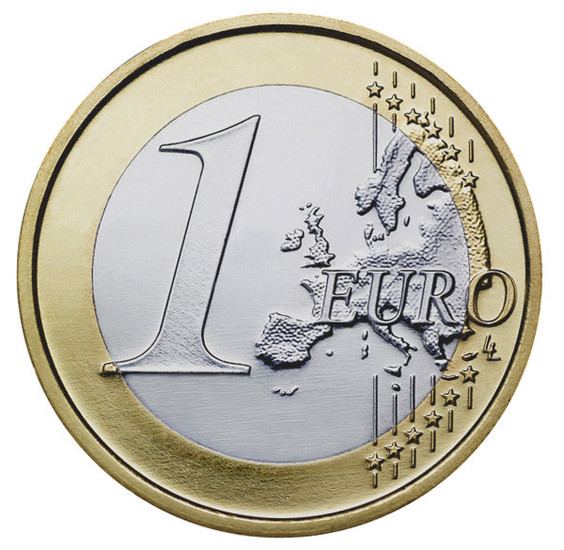 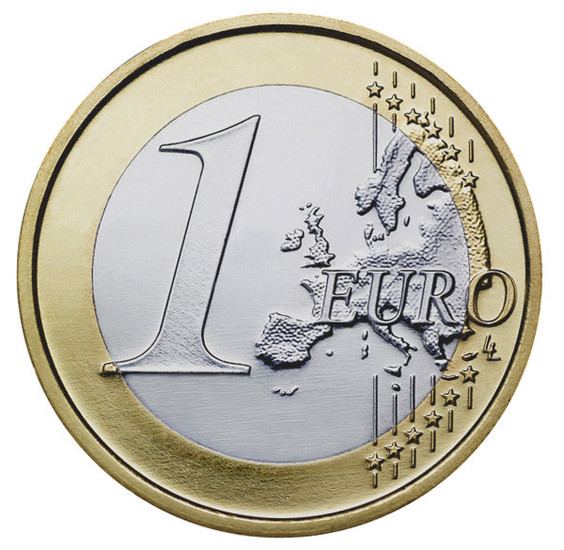 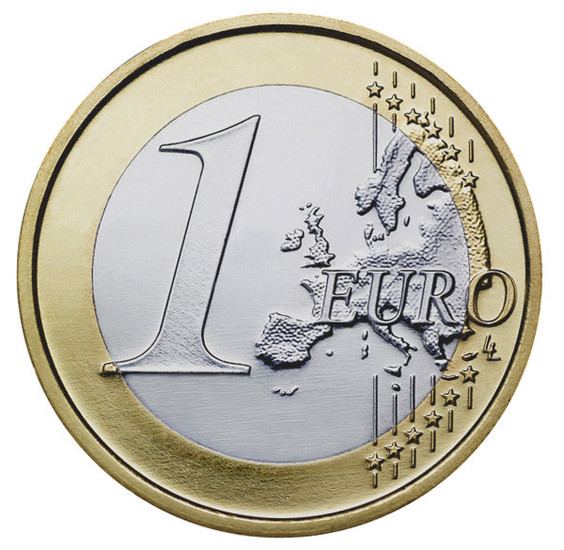 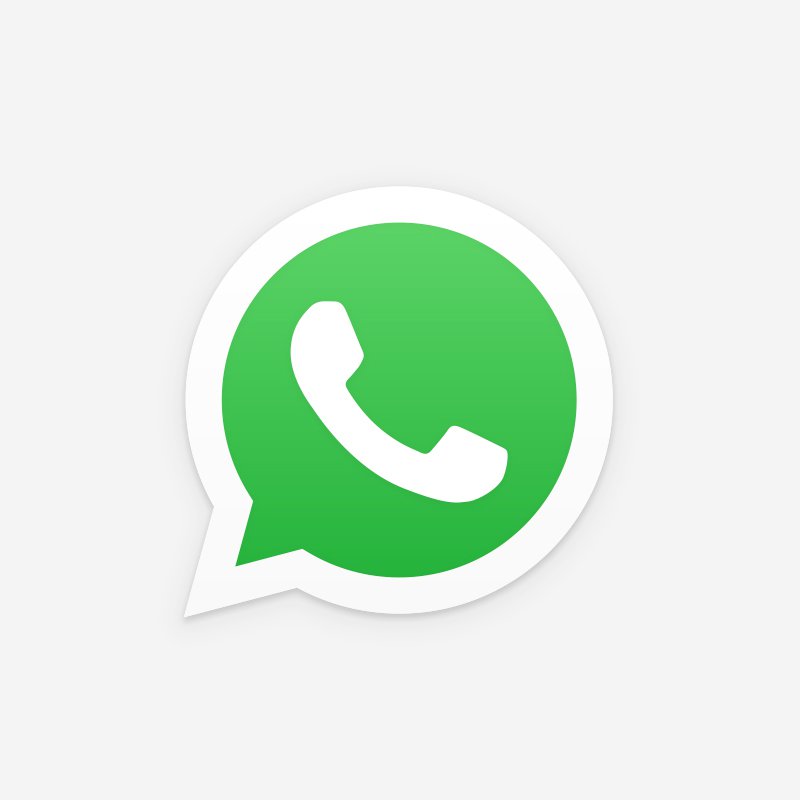 Tips voor elkaar
Hebben jullie nog tips voor elkaar?
Help mekaar ook vooral gedurende dit jaar!
Penningmeestersgroep <3
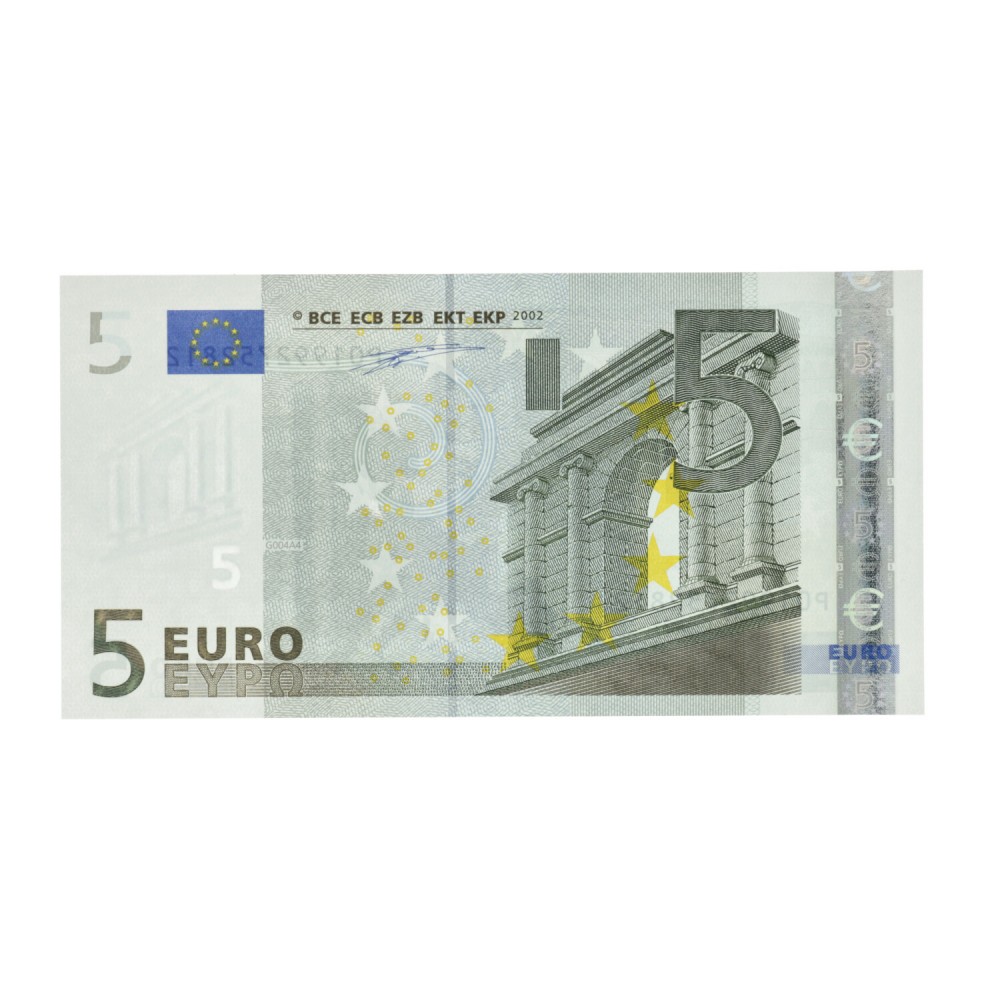 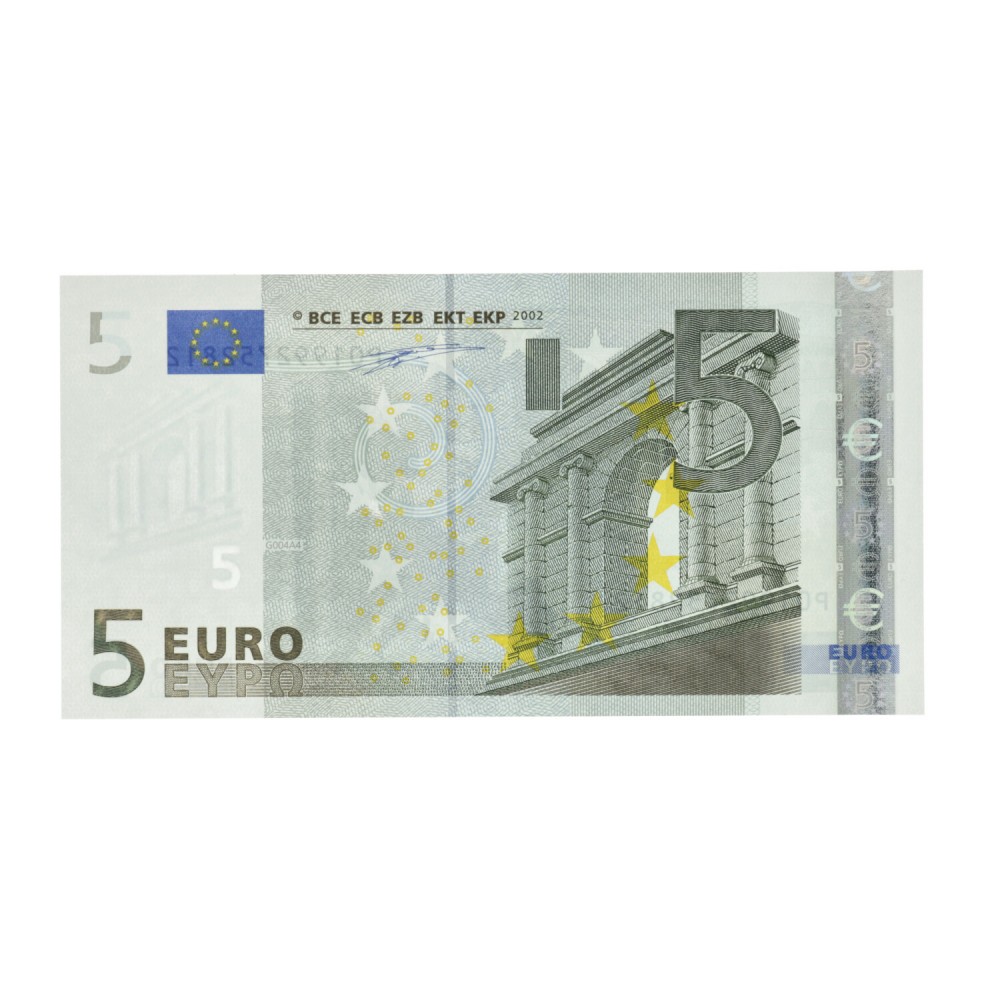 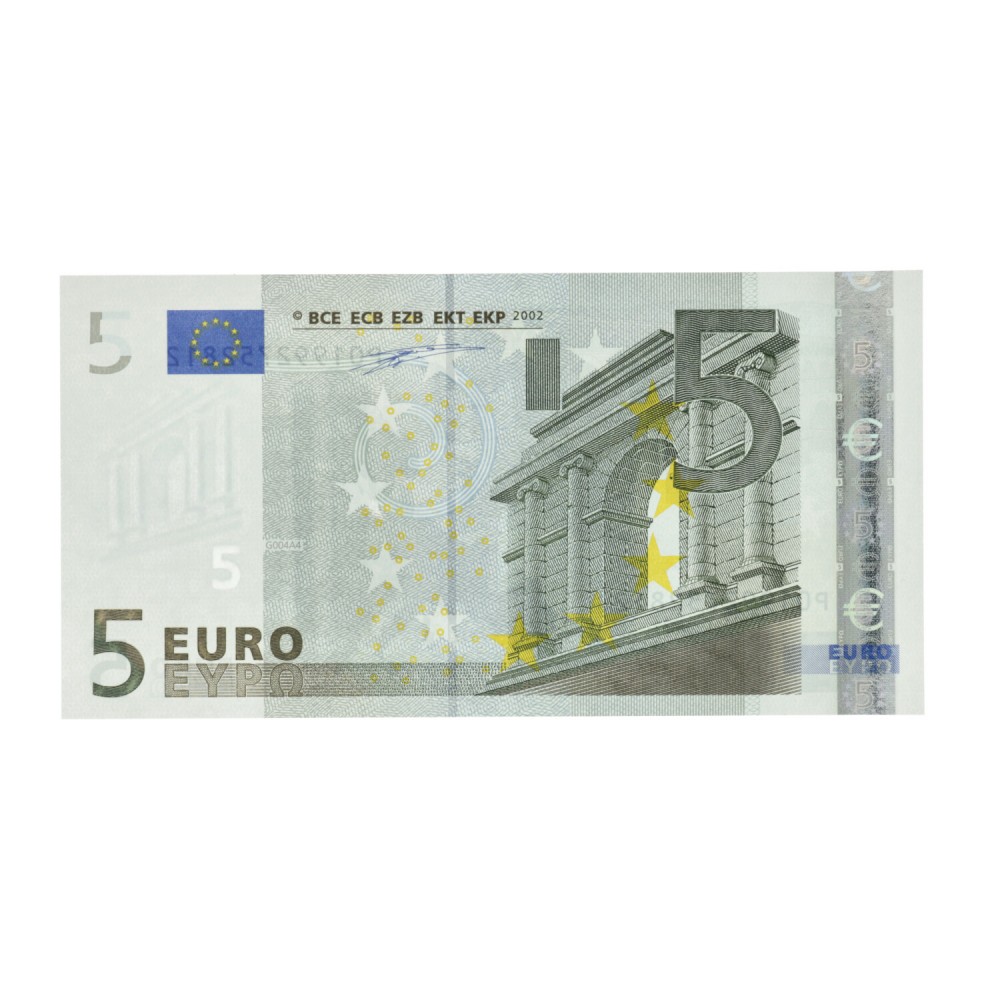 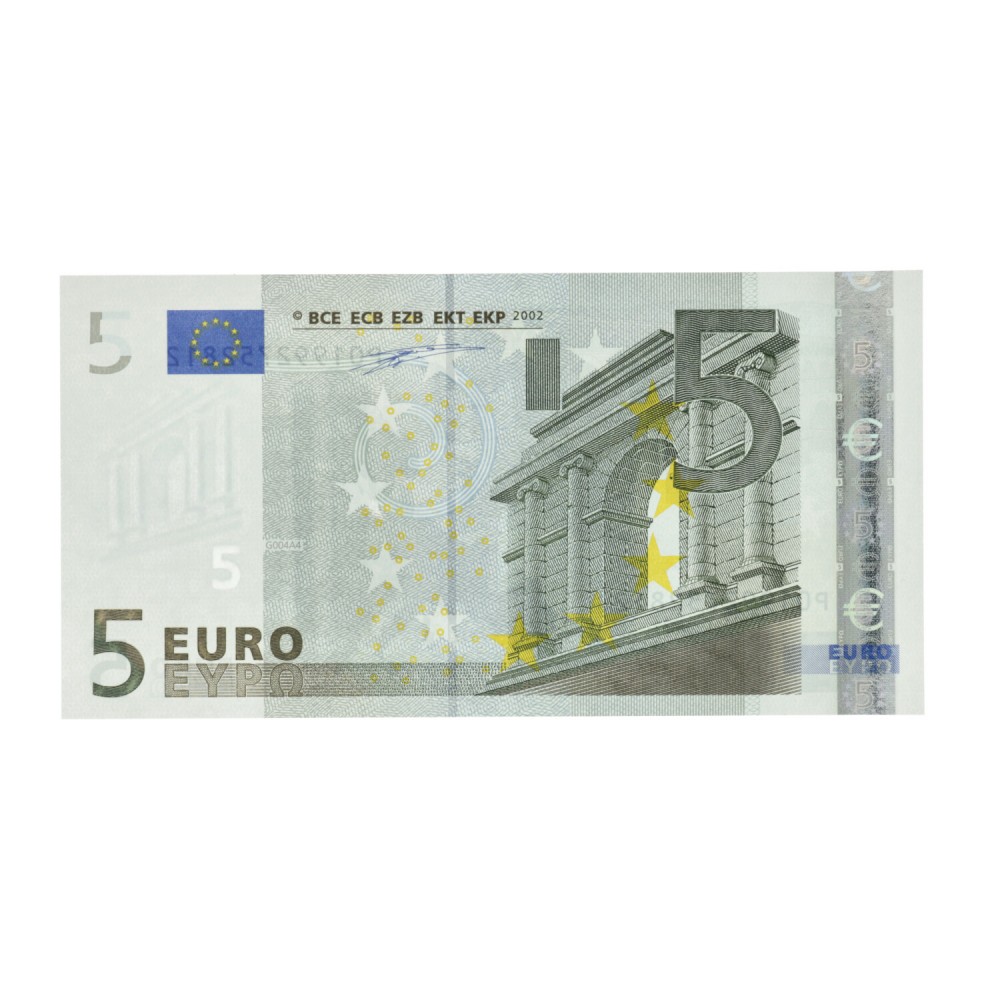 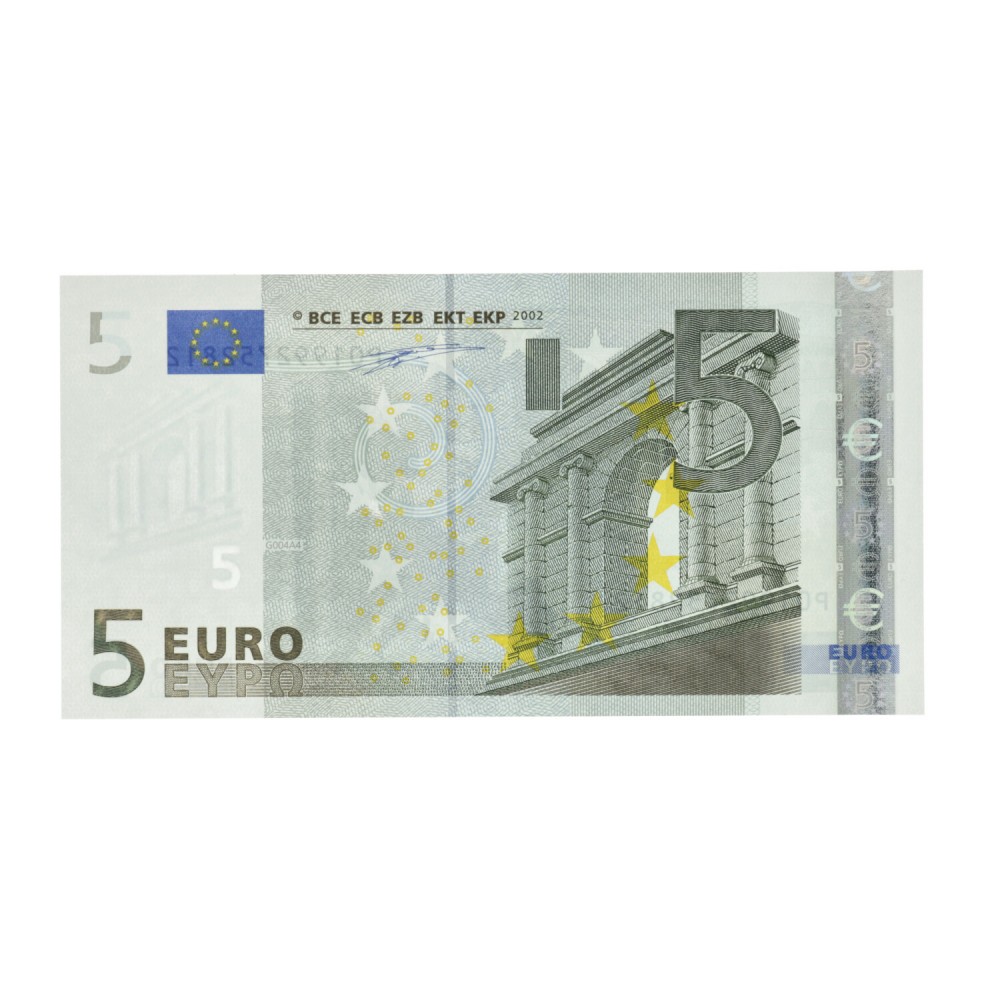 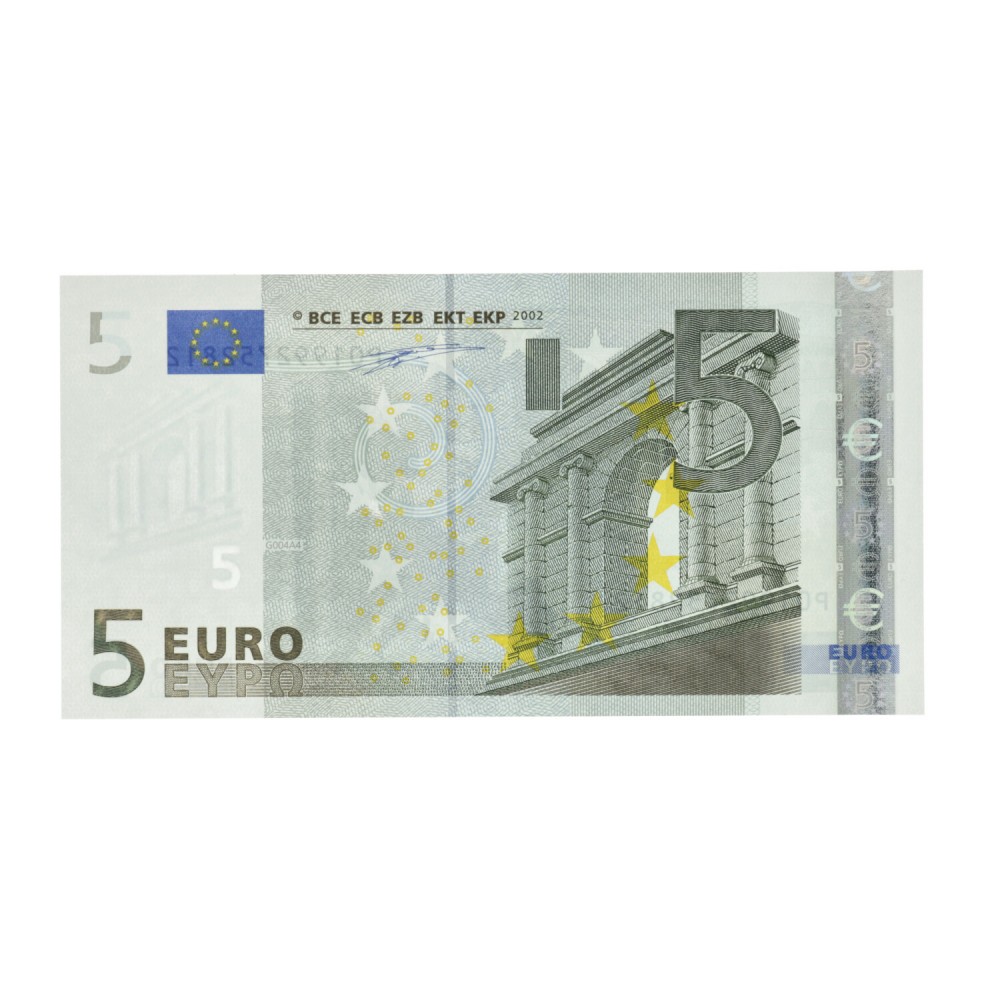 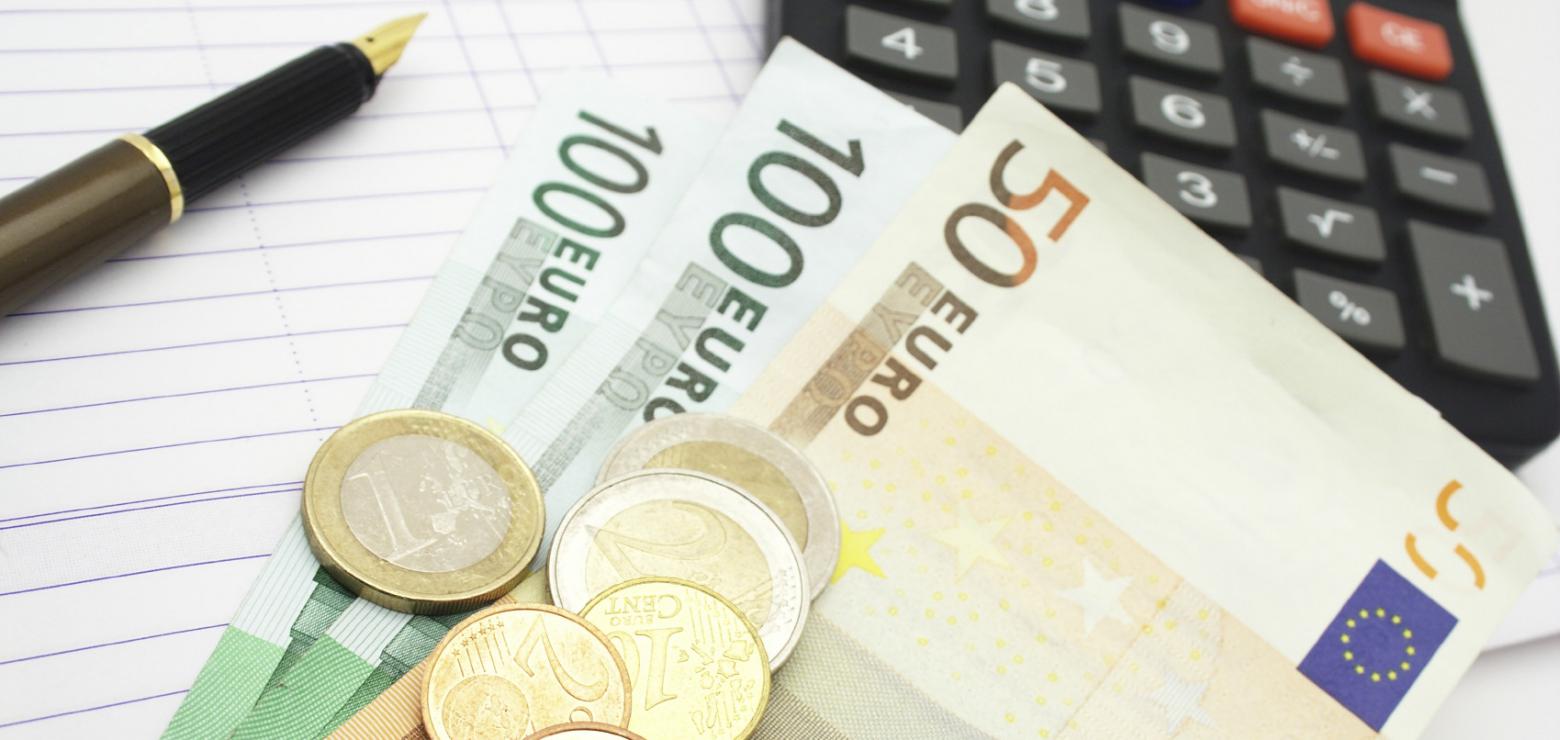 w.v.t.t.k.
Wat verder ter tafel komt!
Declaraties (1 week)
Financiële ALVMaandag 2 oktober 2023Ik wil jullie aanwezig hebben hier!
Vragen?
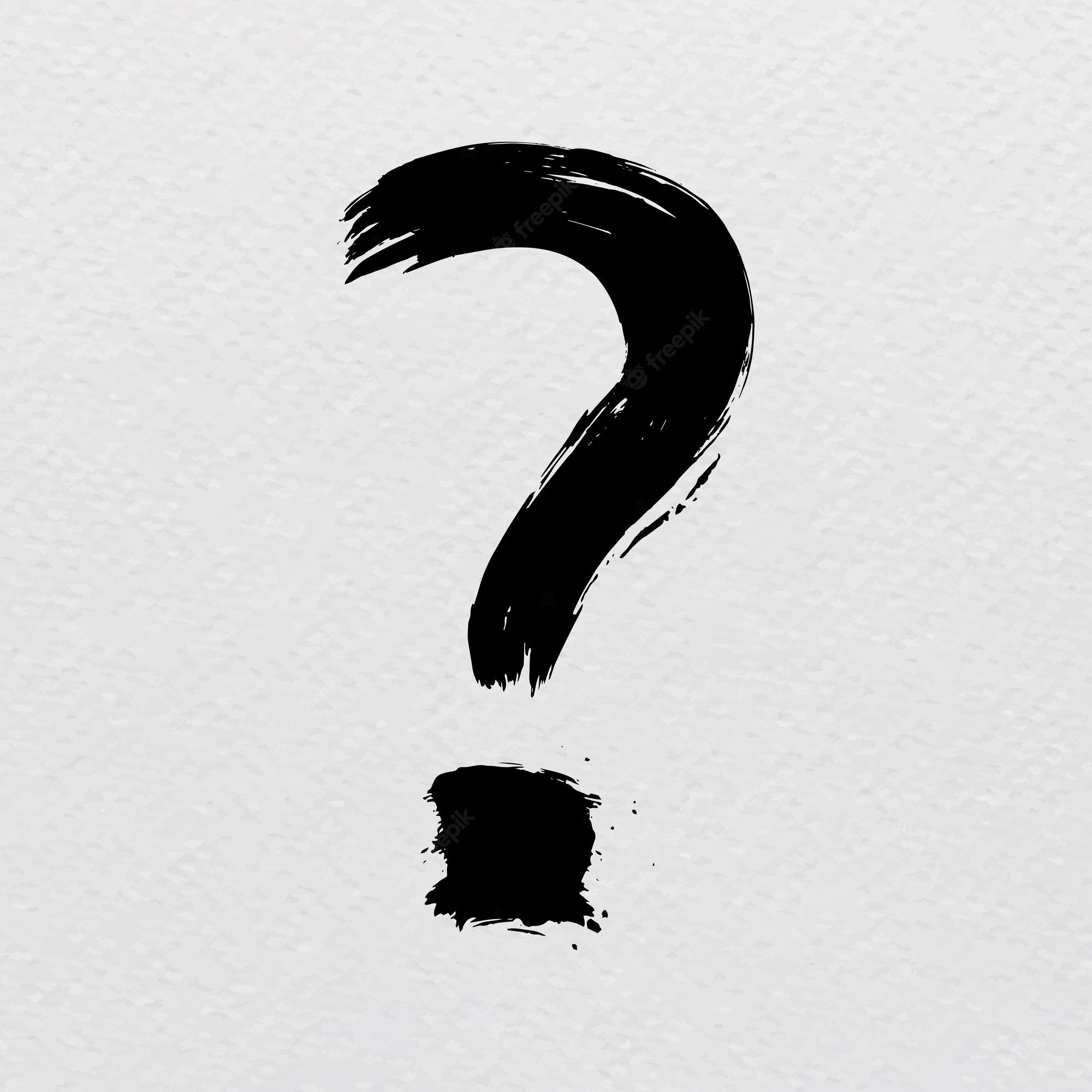 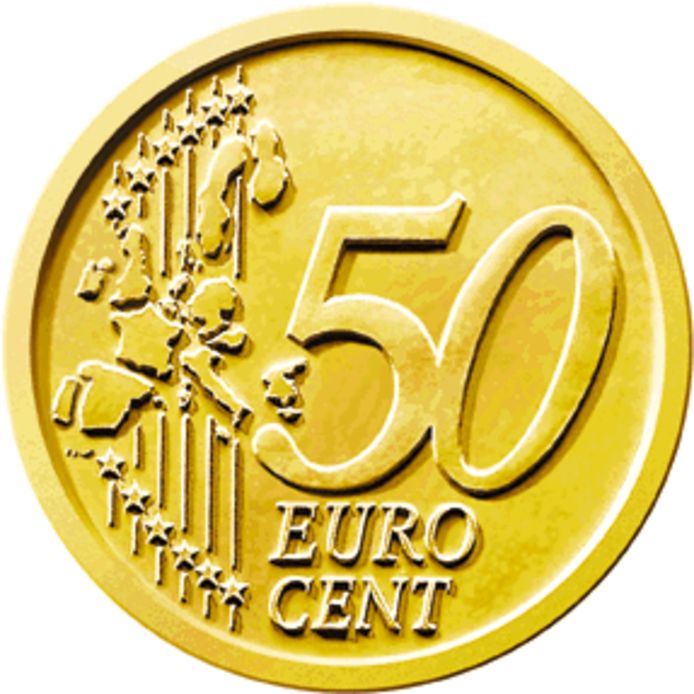